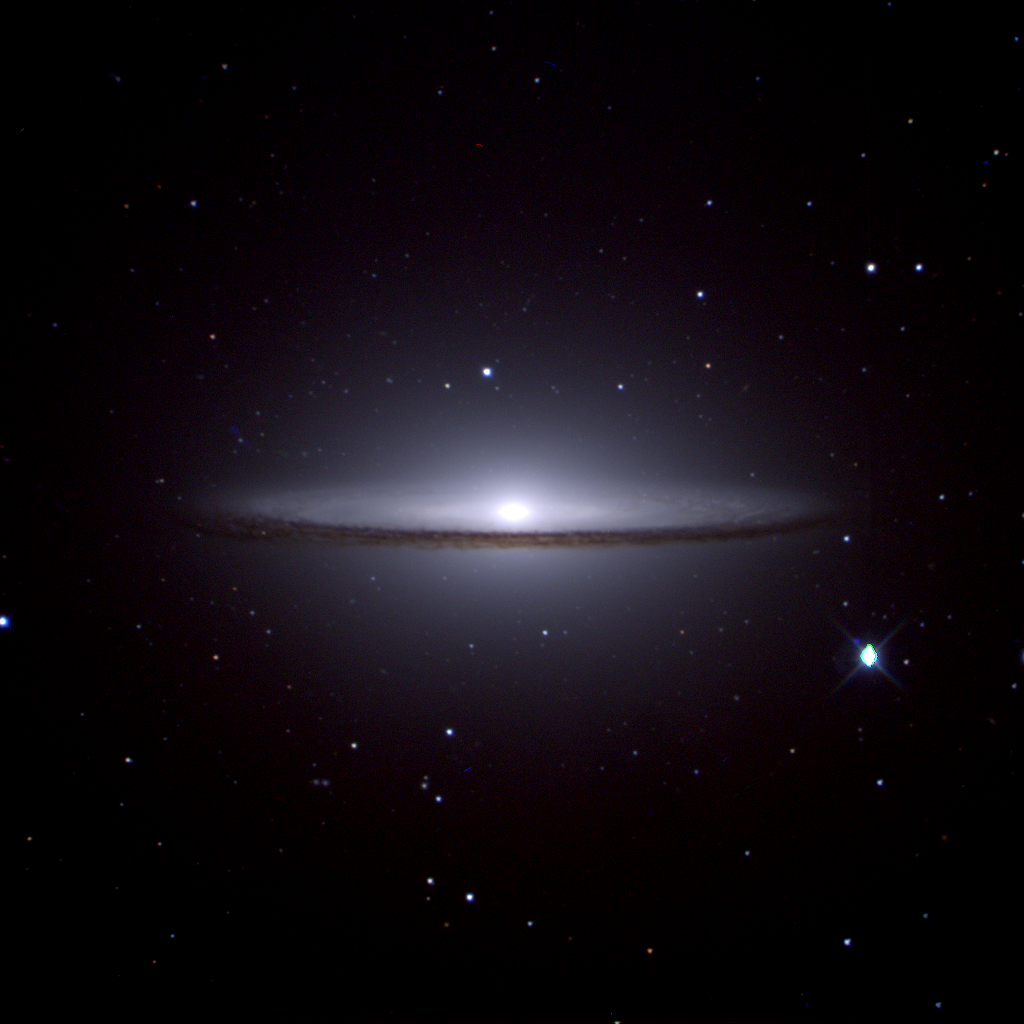 South African Astronomical Observatory
The IO programme


Sprint #21 Review


Moloko Hlakola, Hannah Worters, Carel van Gend, Nicolas Erasmus, Roufurd Julie, Sunil Chandra, Stephen Potter
Sprint Updates
Non-sidereal spectroscopy
Biases and flats
OCS time accounting
Dashboard
Weather service
74inch instrument selector port
Dashboard
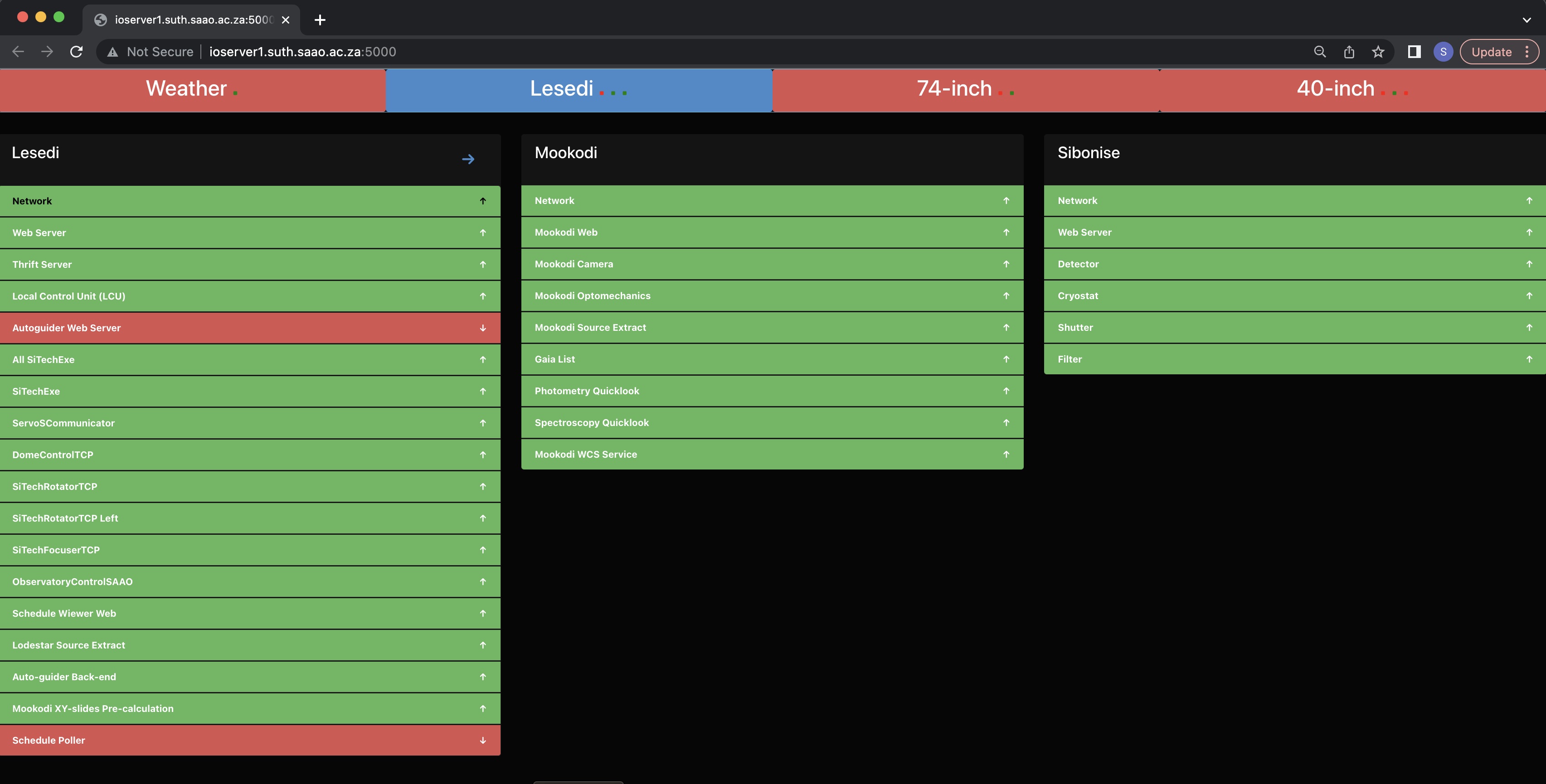 Weather Service
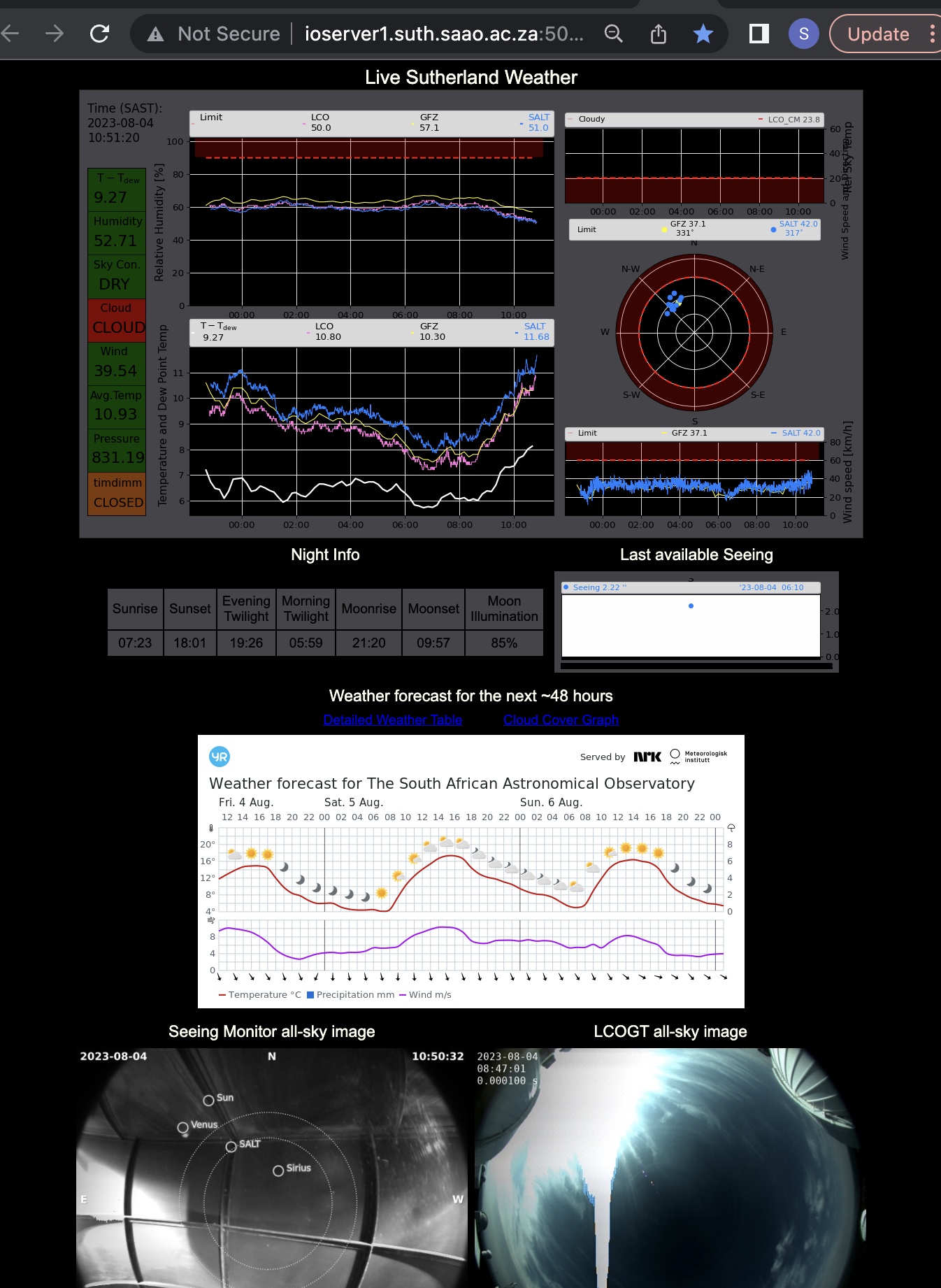 Weather Service
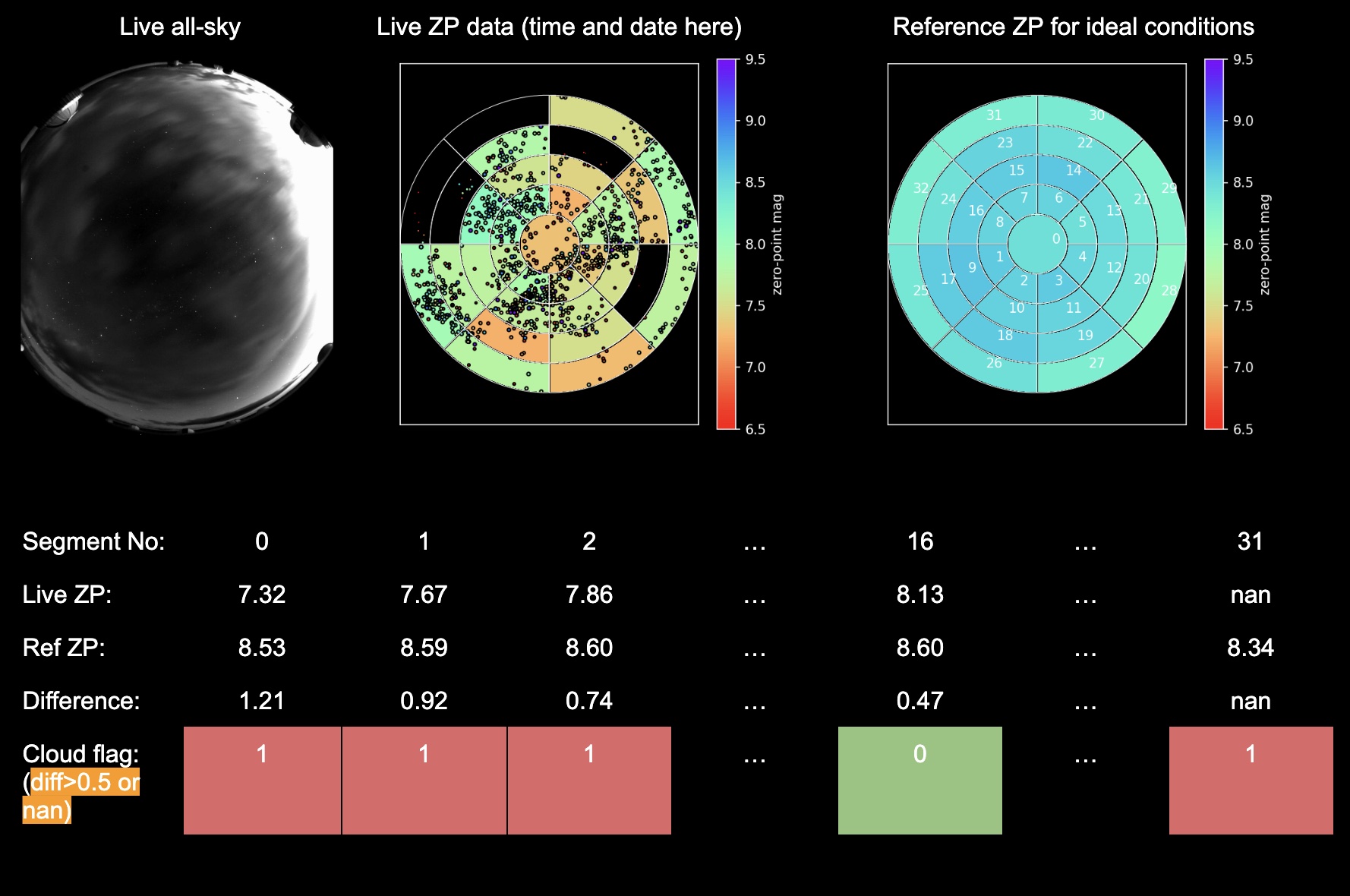 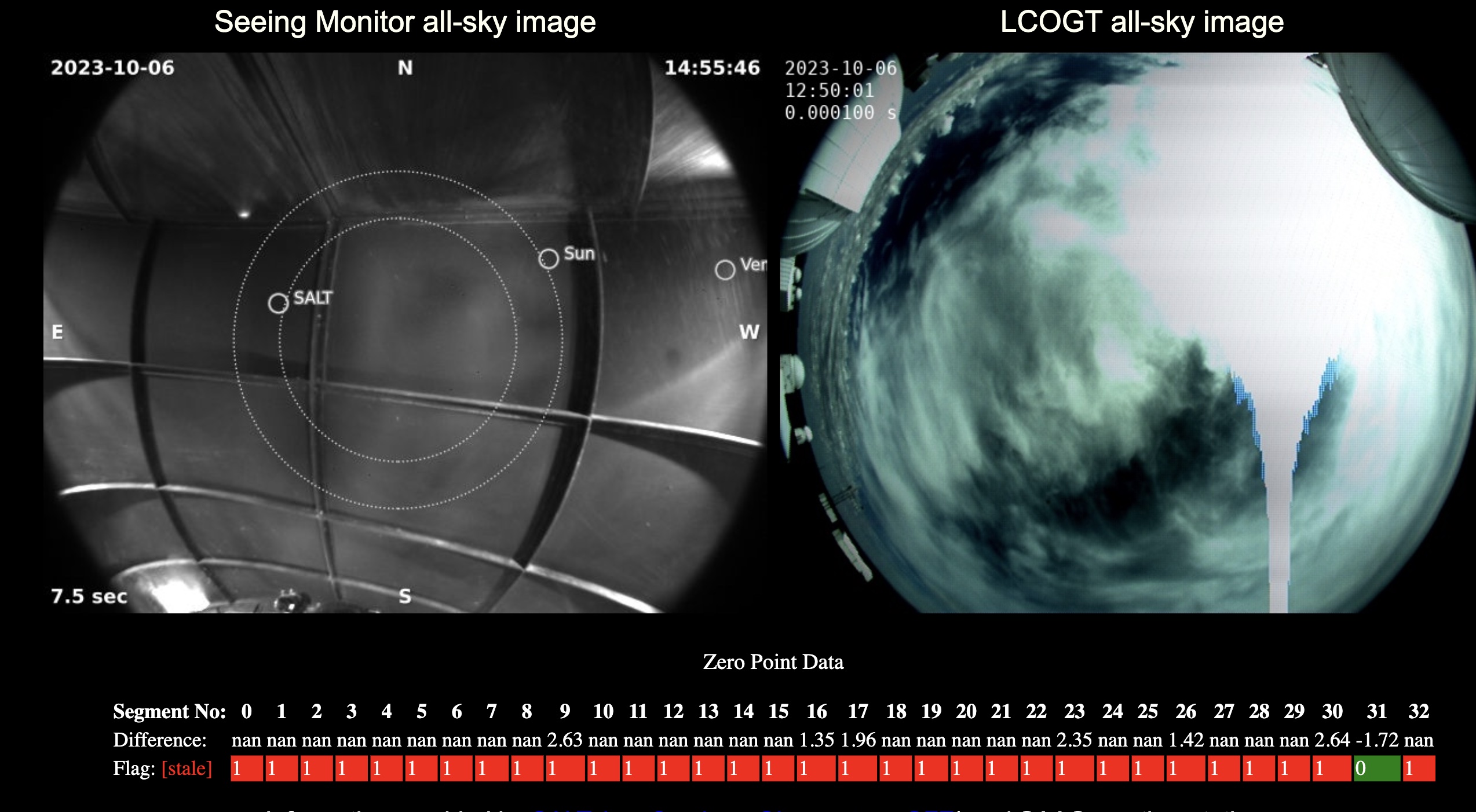 Sprint Updates
Non-sidereal spectroscopy
Biases and flats
OCS time accounting
Dashboard
Weather service
74inch instrument selector port
74inch instrument selector port
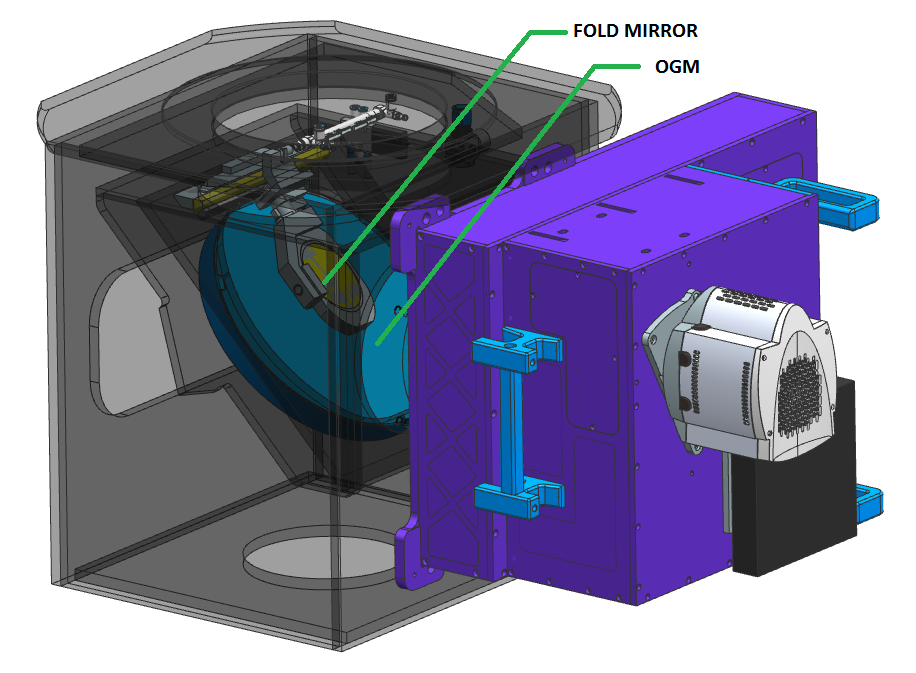 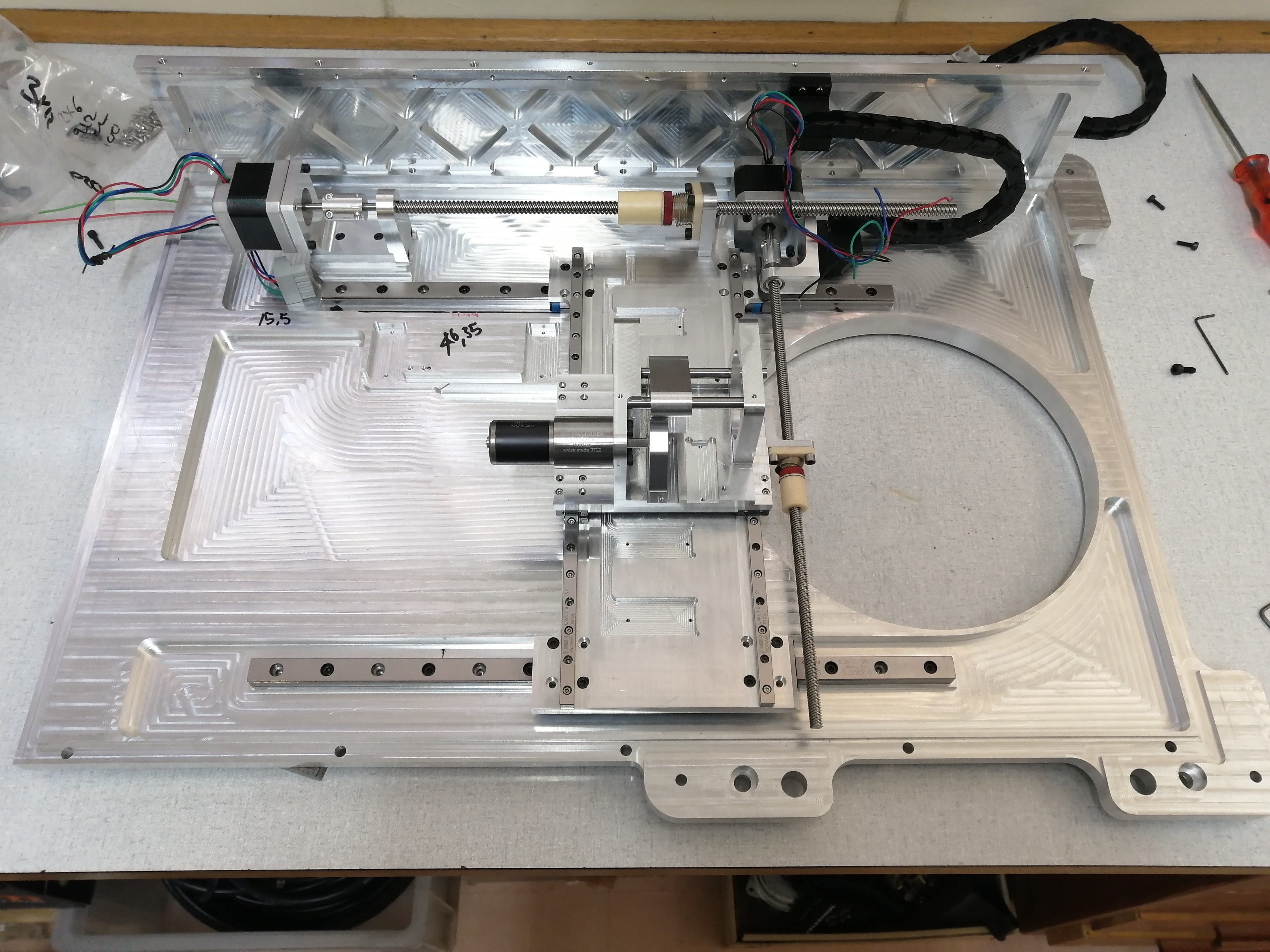 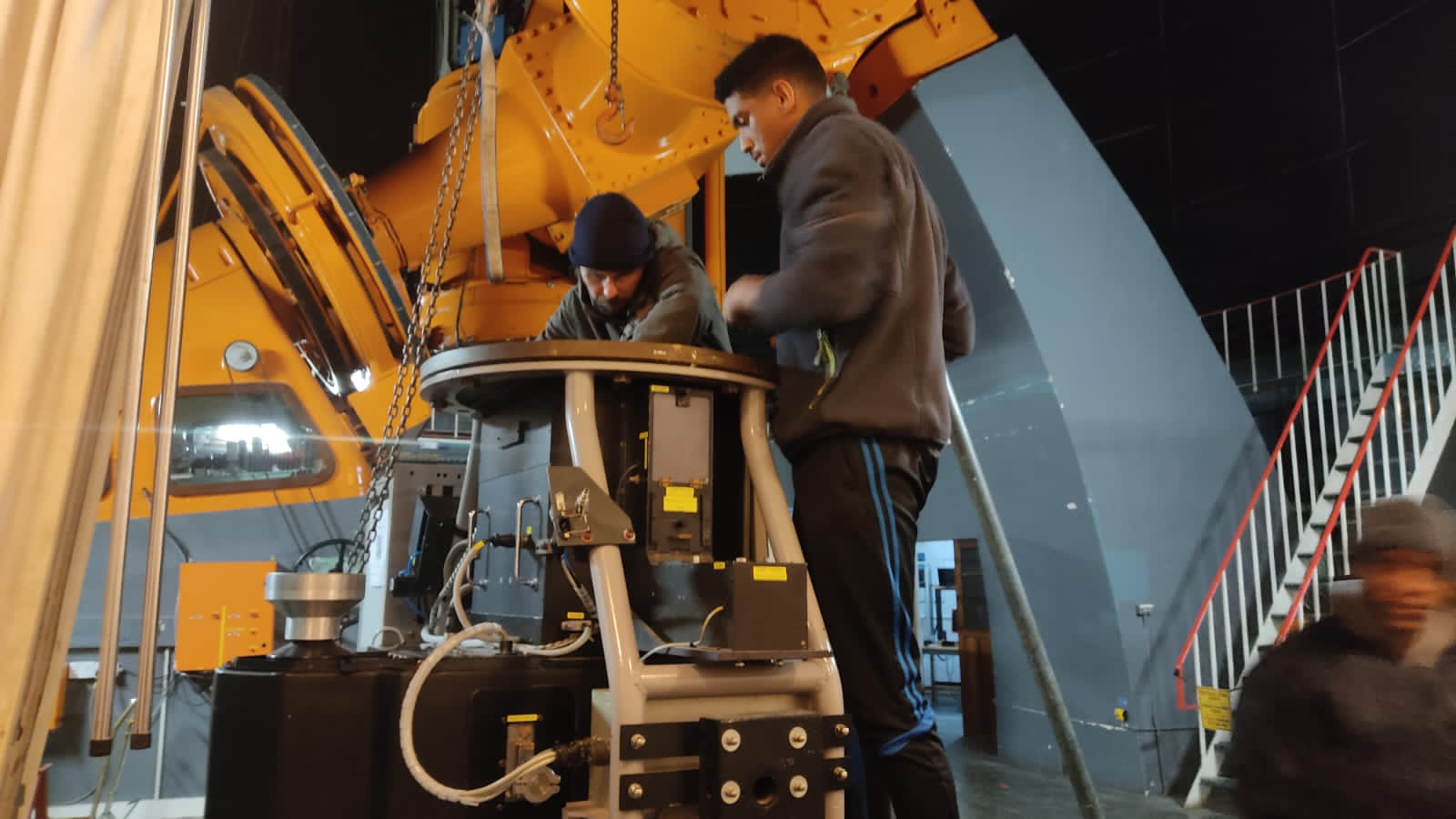 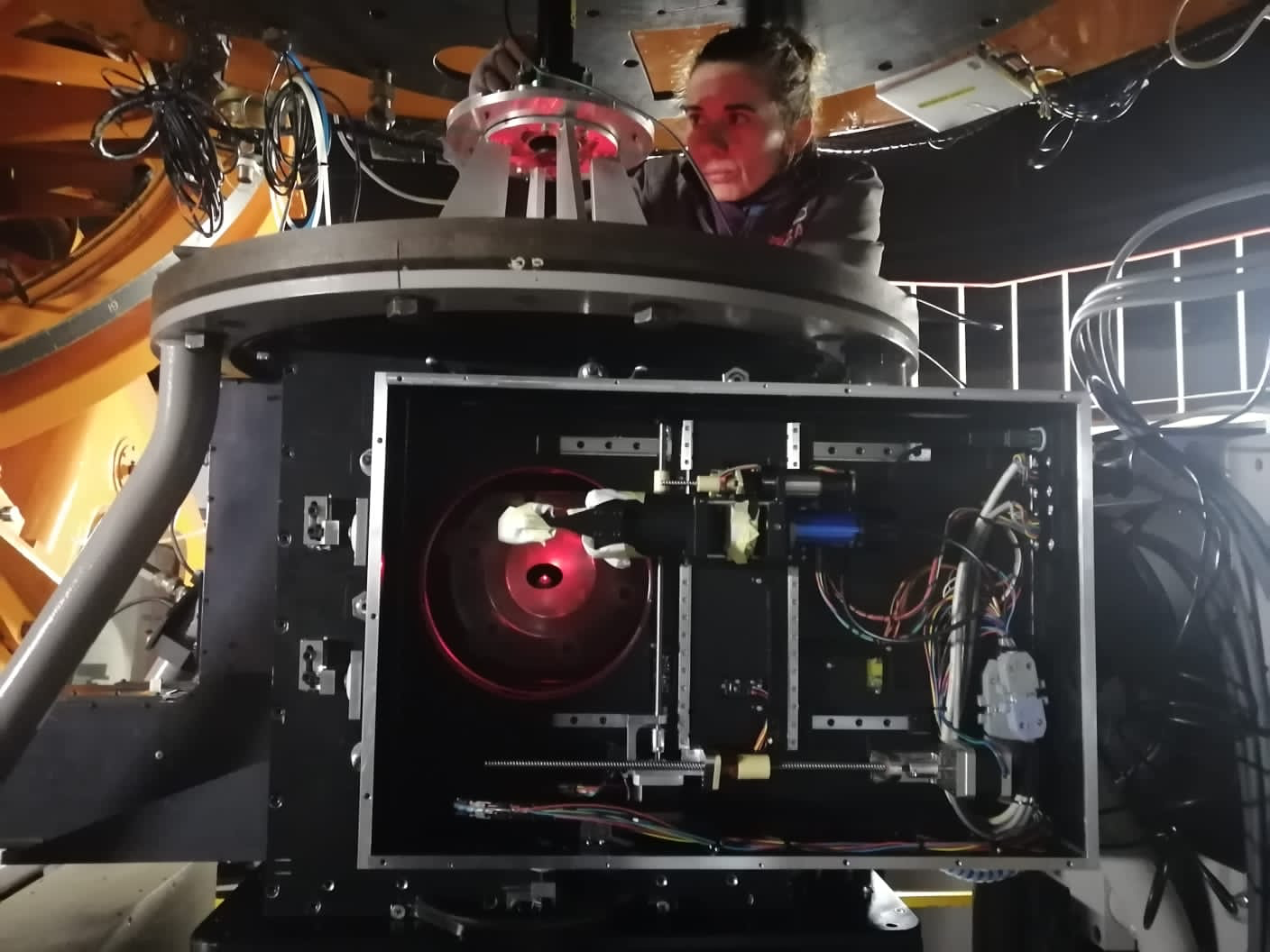 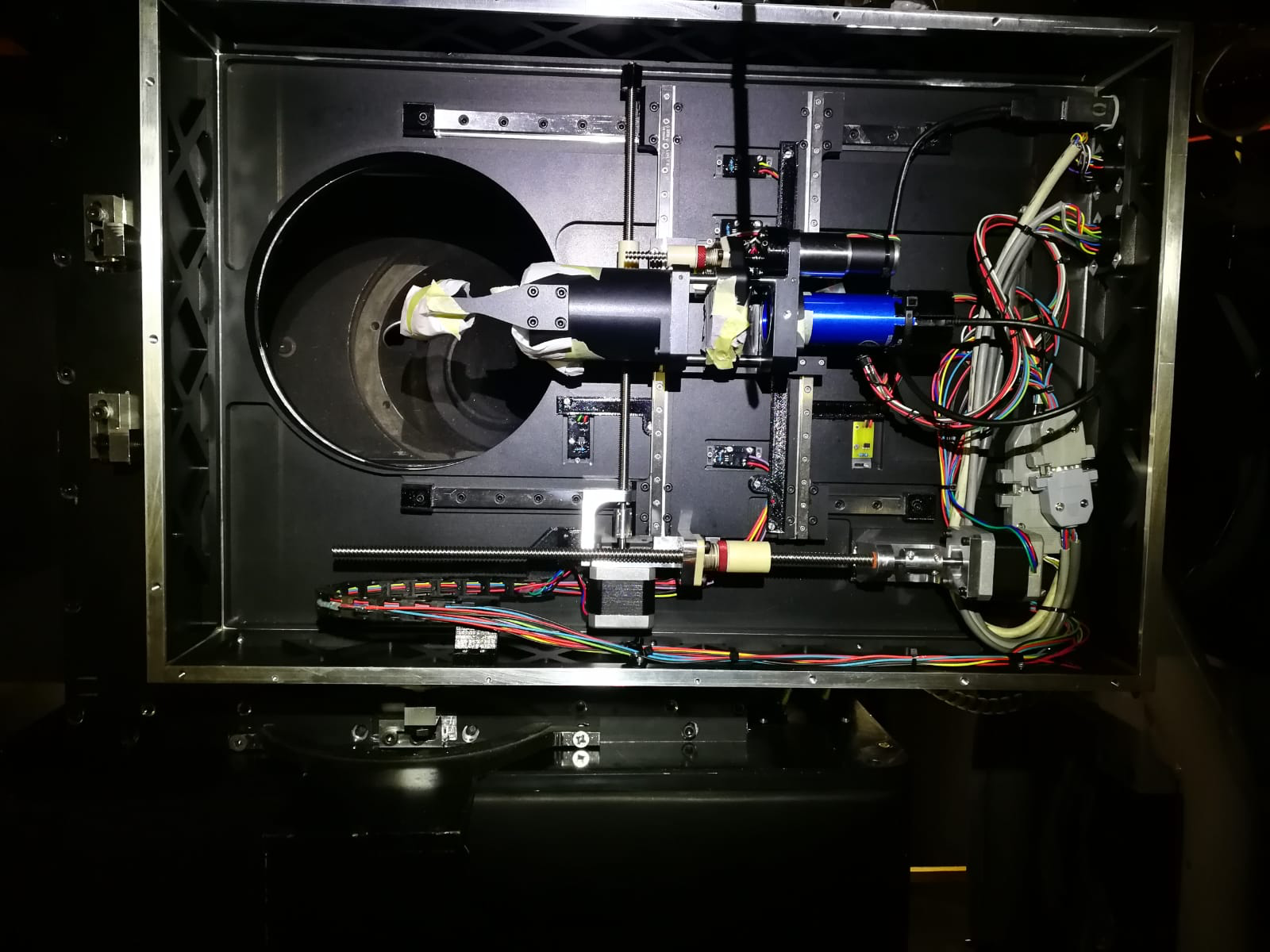 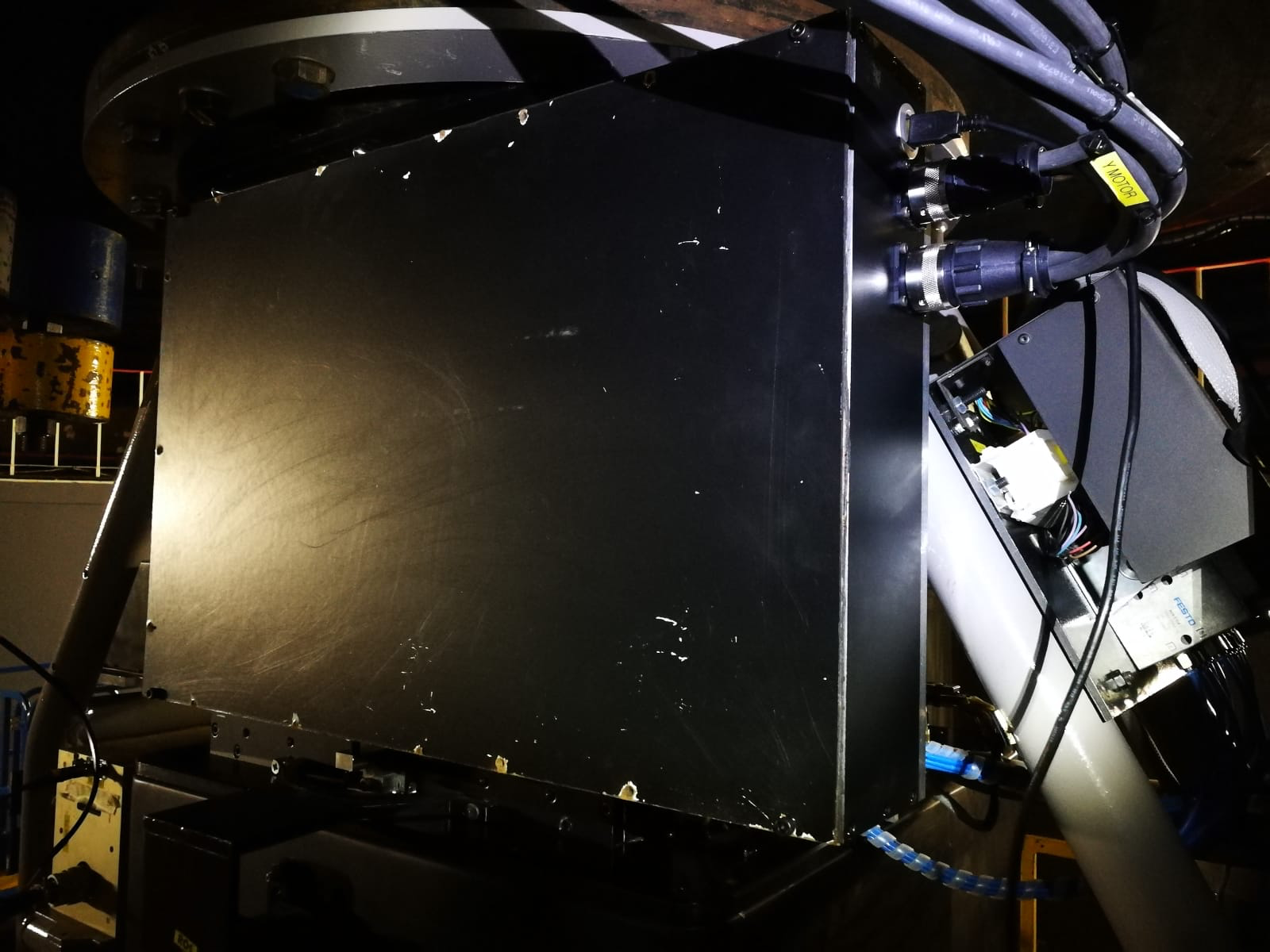 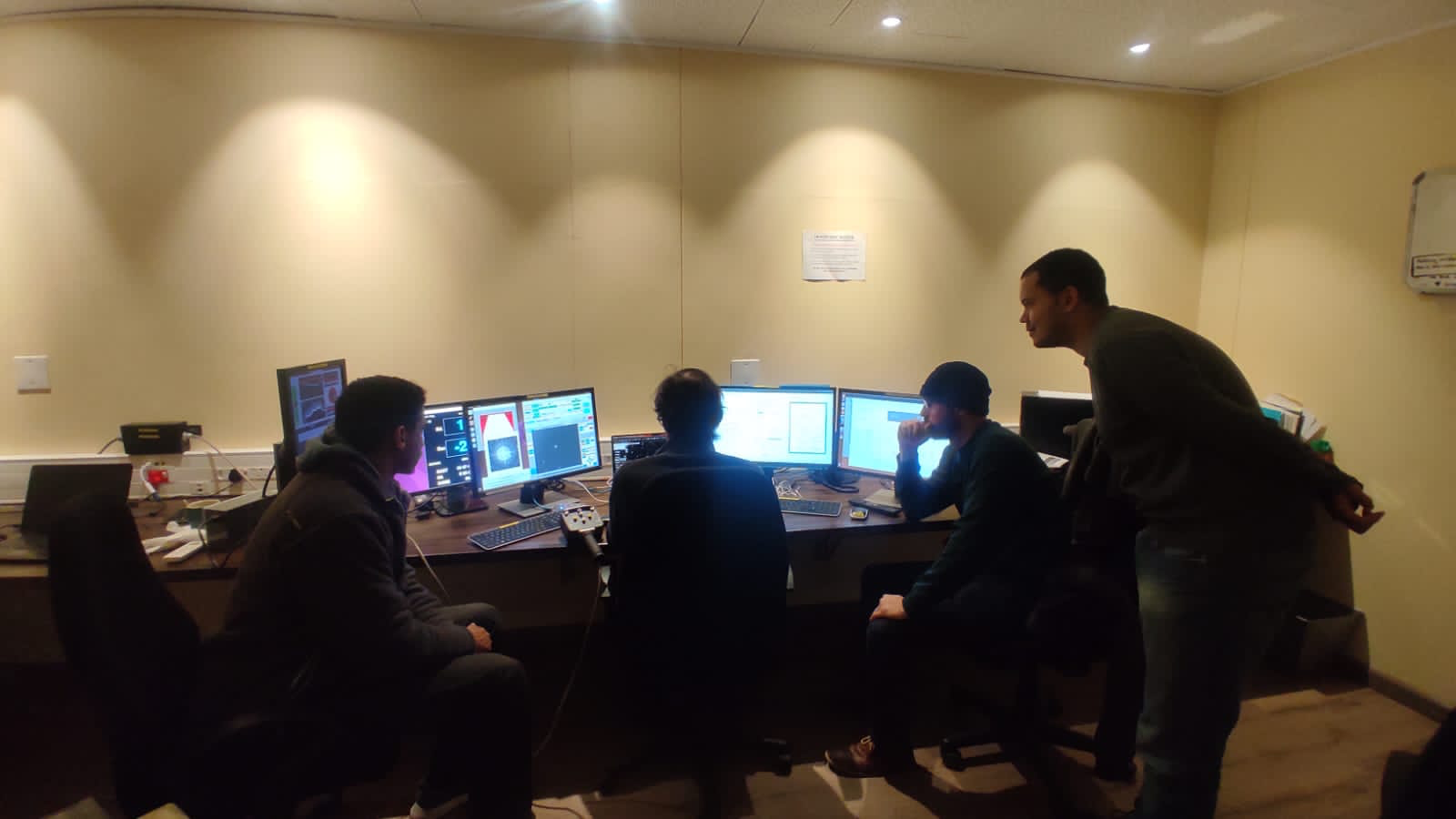 Upgrade highlights

- The new XYslides has a significantly larger sky access than the old system. Old system was limited to 10x10 arc mins. New one seems to be 15x15 arc mins
- The guide camera image quality is superior to the old one. Stars more round/symmetric for the whole XY slide search area
- The new lodestar guide camera has better sensitivity than the Ultrastar camera
- New XYslides move much faster than the old slides
- New guider focus mechanism is much more repeatable and much faster than the old system
- New guiding algorithm (python source extractor) appears to be better at guide star detection than the older algorithm 
-  XYslide coordinates are now mapped to DSS image coordinates .. so clicky clicky on guide star will automatically send XY coords to TCS
- So far no signs of relative flexure between slit and red box on guide camera ... more extreme slewing tests needed to test further
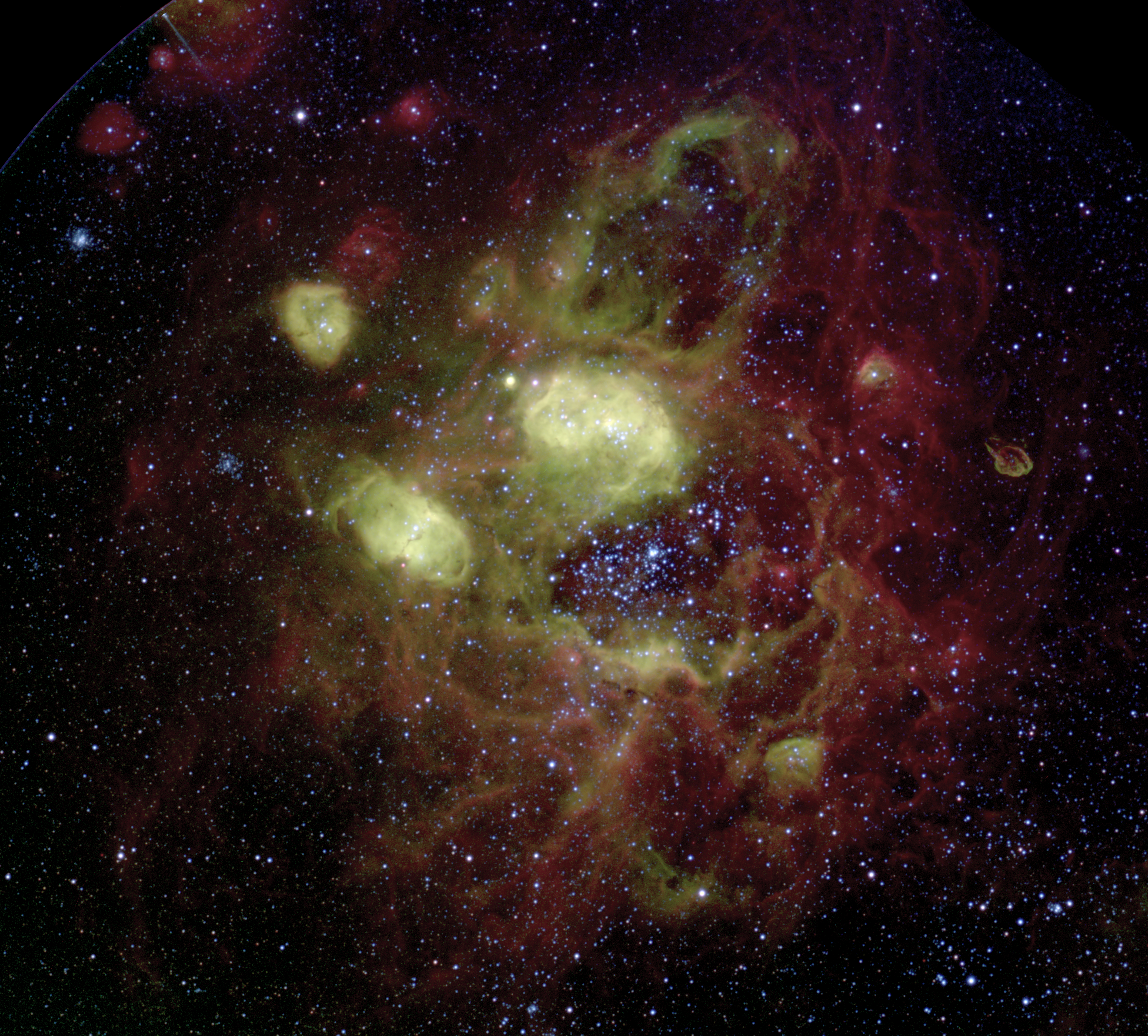 Conferences


HEASA2023
Gaia2023 alerts + ORP
ICALEPCS2023
BRICSAWG2023
AstroRob2023